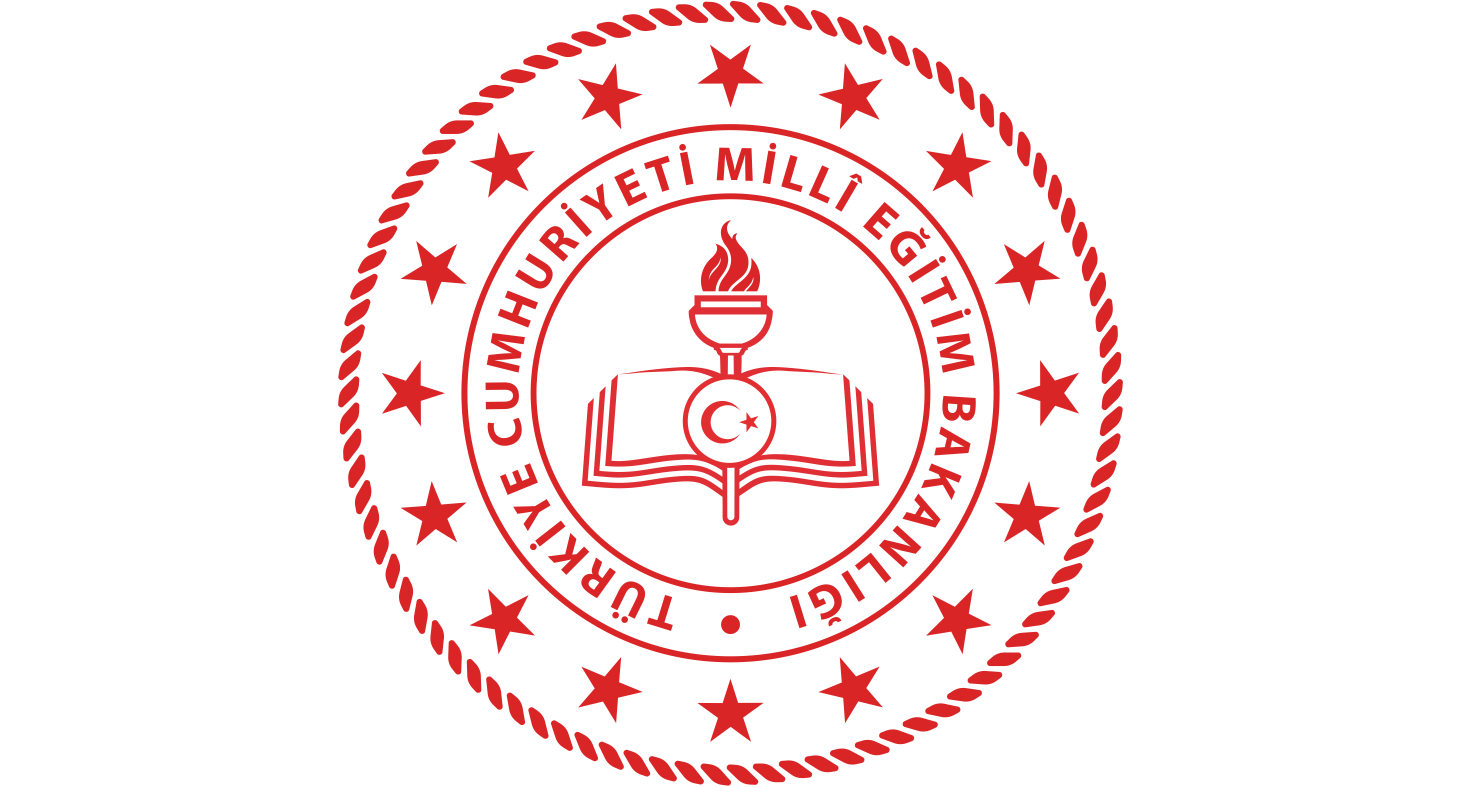 AKRAN ZORBALIĞI
İLKOKUL _ÖĞRETMEN
AKRAN ZORBALIĞI NEDİR?
Akran zorbalığı, okullarda bir ya da birkaç çocuğun 
bir başka çocuğa karşı yaptığı saldırgan davranışlar olarak tanımlanmaktadır.
AKRAN ZORBALIĞI
KASITLIDIR
SÜREKLİDİR
GÜÇ DENGESİZLİĞİ VARDIR
AKRAN ZORBALIĞI
Akran zorbalığı okul öncesi dönemden itibaren gözlemlenmektedir.
Araştırmalar akran zorbalığının ilkokulun sonlarına doğru arttığını, ortaokulda en üst seviyeye ulaştığını ve lisenin sonlarında ise azaldığını göstermektedir.
AKRAN ZORBALIĞI
İlkokul düzeyinde yaklaşık olarak her 3 çocuktan 1’inin akran zorbalığına maruz kaldığı bulunmuştur.
İlkokul döneminde çocukların fiziksel ve sözel
 zorbalık davranışlarını daha sık kullandıkları görülmektedir.
AKRAN ZORBALIĞI
Araştırmalar, akran zorbalığının çocukların bireysel özelliklerinden kaynaklanan tek yönlü bir problem değil aile, okul atmosferi, öğretmen tutumu, arkadaş ilişkileri ve içinde yaşanılan kültürün de rol oynadığı çok boyutlu bir problem olduğunu göstermektedir.
AKRAN ZORBALIĞI TÜRLERİ
SANAL
FİZİKSEL
SÖZEL
SOSYAL
MESAJ YOLUYLA RAHATSIZ ETME
VURMAK
İSİM TAKMA
DIŞLAMA
SANAL ORTAMDA DEDİKODU YAYMA
TEKME ATMAK
ALAY ETME
GÖRMEZDEN GELME
TIRMALAMAK
SÖYLENTİ ÇIKARMA
OYUNLARA ALMAMA
ÖZEL BİLGİLERİ YAYMA
SAÇ ÇEKMEK
ÇELME TAKMAK
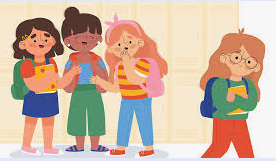 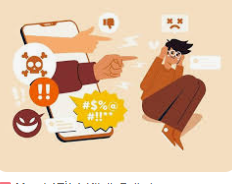 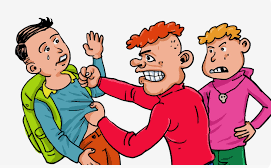 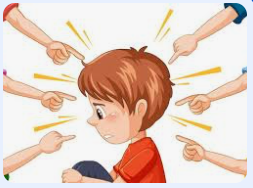 MAĞDUR
AKRAN ZORBALIĞINDA FARKLI GRUPLAR
ZORBA
SEYİRCİ
HEM ZORBA HEM MAĞDUR
Akran zorbalığı yapan öğrencilerin bireysel özellikleri nelerdir?
Başkalarını yönetmeyi seven, başkaları üzerinde egemenlik kurmayı ve güçlü olmayı isteyen  
 Başkalarının duygularına karşı duyarsız ve empati yeteneği zayıf
 Vicdan, utanç ve pişmanlık duyguları zayıf 
  Şiddete karşı olumlu bir tutuma sahip
Akran zorbalığı yapan öğrencilerin bireysel özellikleri nelerdir?
Problem çözerken saldırgan çözüm yollarını kullanan 
  Düşük öz denetim (kendisini kontrol etme) becerilerine sahip 
  Farklılıklara karşı tahammülsüz
  Düşünmeden, tepkisel ve aceleci davranan, çabuk sinirlenen 
 Yalan söylemeye veya hile yapmaya eğilimli
Akran zorbalığına maruz kalan öğrencilerin bireysel özellikleri nelerdir?
Kendine güveni ve benlik saygısı düşük 
 Pasif, utangaç, çekingen, içe kapanık
 İtaatkâr ve boyun eğici kişilik özelliklerine sahip
 Arkadaş ortamında çoğunlukla endişeli, kaygılı ve güvensiz davranışlar sergileyen
Akran zorbalığına maruz kalan öğrencilerin bireysel özellikleri nelerdir?
İletişim ve sorun çözme becerilerinin zayıf olması
 Zorbalığa uğradıktan sonra ağlama ve geri çekilme tepkisi veren
Farklı fiziksel gelişim gösteren çocuklar
 Dezavantantajlı gruplar (örn. fiziksel veya zihinsel engeli olan, dil/aksanı farklı olanlar, göçmen/etnik azınlık gruba üye olanlar)
Hem akran zorbalığı yapan hem de bu olaya maruz kalan öğrencilerin özellikleri nelerdir?
Zorbalık rolleri arasında en riskli grup
 Kendisinden güçlü olanların zorbaca davranışlarına maruz kalan ve kendisinden daha güçsüz olana zorbalık yapan 
Zorbalığa uğradığında öfkeli hissettiği için şiddete başvuran 
Arkadaşları tarafından kolaylıkla kışkırtılabilen ve başkalarını kışkırtan
 Aceleci, öfkeli, çabuk sinirlenen
 Düşük psikososyal uyum sürecine sahip
İzleyicilerin Özellikleri Nelerdir?
Zorbayı destekleyen (onu alkışlayarak, mimikleri ile veya sözel olarak bu davranışları onaylayan)
 Bir gün kendisinin başına geleceğini düşünen ve bundan dolayı akran zorbalığına uğrayan kişiyi korumaya yönelik herhangi bir müdahalede bulunmayan (olay yerinden uzaklaşan veya olayı sessizce izleyen)
Zorbalığa maruz kalan kişiyi koruyan çünkü kendisinin başına gelmeyeceğinden emin olan (genelde popüler çocuklar)
AKRAN ZORBALIĞI HAKKINDA
AKRAN ZORBALIĞI HAKKINDA
AKRAN ZORBALIĞI HAKKINDA
Akran Zorbalığının Dünya’daki ve Türkiye’deki Yaygınlığı
Araştırmalara göre, akran zorbalığı olayları ilkokul düzeyinde 
• Dünyadaki farklı ülkelerde %12 ile %55 arasında
 • Ülkemizde ise %5 ile %65 arasında görülmektedir
Akran Zorbalığının Dünya’daki ve Türkiye’deki Yaygınlığı
Akran zorbalığı ile karşılaşma riskinin her öğretim kademesinin
 ilk yılında daha fazla olduğu bilinmektedir.
İlkokul 1. sınıf, ortaokul 5. sınıf ve lise 9. sınıfta olan öğrencilerin akran zorbalığına uğrama olasılıkları diğer sınıflardaki öğrencilere göre daha yüksektir.
Akran Zorbalığının Dünya’daki ve Türkiye’deki Yaygınlığı
İlkokul yıllarında daha çok fiziksel ve sözel, ortaokul yıllarında daha çok sözel ve ilişkisel, lise yıllarında ise daha çok ilişkisel ve siber zorbalık görülmektedir.
Erkeklerin kızlara kıyasla daha sıklıkla fiziksel zorbalık yaptığı ve maruz kaldığı • Kızların erkeklere kıyasla daha sıklıkla ilişkisel zorbalık yaptığı ve maruz kaldığı • Erkeklerin ve kızların ise benzer oranda sözel zorbalık yaptığı ve maruz kaldığı bulunmuştur.
Akran Zorbalığının Dünya’daki ve Türkiye’deki Yaygınlığı
Erkeklerin kızlara kıyasla daha sıklıkla fiziksel zorbalık yaptığı ve maruz kaldığı 
Kızların erkeklere kıyasla daha sıklıkla ilişkisel zorbalık yaptığı ve maruz kaldığı 
Erkeklerin ve kızların ise benzer oranda sözel zorbalık yaptığı ve maruz kaldığı bulunmuştur.
OKULA İLİŞKİN ETMENLER
Zorbalığın sıklıkla meydana geldiği yerlerin (koridor, okul bahçesi ve oyun alanları) yetersiz denetimi
 Okul veya sınıf mevcudunun kalabalık olması
 Okulda saldırgan davranışların hoş görülmesi
OKULA İLİŞKİN ETMENLER
Öğretmenlerin öğrencilere yönelik uygun olmayan disiplin yöntemleri kullanması
 Şaka amaçlı uygunsuz sözel ifadeler kullanması
Okulda akran zorbalığına yönelik politika ve kuralların olmaması
 Öğretmenlerin zorbalık davranışlarını fark edememesi veya görmezden gelmesi
Akran Zorbalığını Önleyici Okul Yaklaşımı
Akran zorbalığı konusunda bütüncül bir okul yaklaşımı geliştirilmeli.
 Akran zorbalığı konusunda öğretmenlere ve okuldaki tüm çalışanlara yönelik açık, net ve tutarlı bilgiler verilmeli ve destek sağlanmalı.
Akran Zorbalığını Önleyici Okul Yaklaşımı
Akran zorbalığının tanımı herkes için aynı olmalı.
 Akran zorbalığı hakkında kesin kural ve politikalar geliştirilmeli. 
Okulda ‘Akran Zorbalığını Önleme Komisyonu’ kurulmalıdır.
 Okulda ve okul çevresinde zorbalık olaylarının en sık görüldüğü yerlerde güvenlik için ek önlemler alınmalı.
Akran Zorbalığını Önleyici Okul Yaklaşımı
• Öğretmenlere akran zorbalığı konusunda tekrarlayıcı eğitimler/seminerler verilmeli ve öğretmenler desteklenmeli. 
• Öğretmenler, akran zorbalığını önleme ve müdahale politikalarının hazırlanması, uygulanması ve değerlendirilmesi konusunda katkıda bulunmalı.
Akran Zorbalığını Önleyici Okul Yaklaşımı
• Akran zorbalığı olayına karışan öğrenciler (tüm roller için) tespit edilmeli ve uygun müdahaleler gerçekleştirilmeli.
 • Ebeveynlere akran zorbalığı konusunda bilgilendirme seminerleri düzenlenmeli ve onların müdahale sürecine katılması sağlanmalı.
ÖĞRETMENLER SINIFTA ZORBALIĞA KARŞI NE YAPABİLİR ?
Zorbalığı önlemek için öğrencilerle okul kuralları hakkında konuşmak ve onlara bilgi vermek

Sınıf kurallarını etkileyici ve sürekli bir şekilde uygulamak

Sınıfın sosyal ve fiziksel görünümünü sağlamlaştırmak için öğrencilerin paylaşım sorumluluklarını geliştirmek
ÖĞRETMENLER SINIFTA ZORBALIĞA KARŞI NE YAPABİLİR ?
Zorbalık, zulüm ya da sıkıntıya maruz kaldıklarında rapor etmelerini sağlamak amacıyla eğitmek
Yardım çağrılarına cevap vermek
Öğrencilerin zorbalıkla ilgili görüşlerini araştırmak
Gözlemci olmak, öğrencilerin birbirleriyle olan ilişkilerini gözlemlemek
Varsa; okul rehber öğretmeniyle işbirliği içinde çalışmalar yürütmek
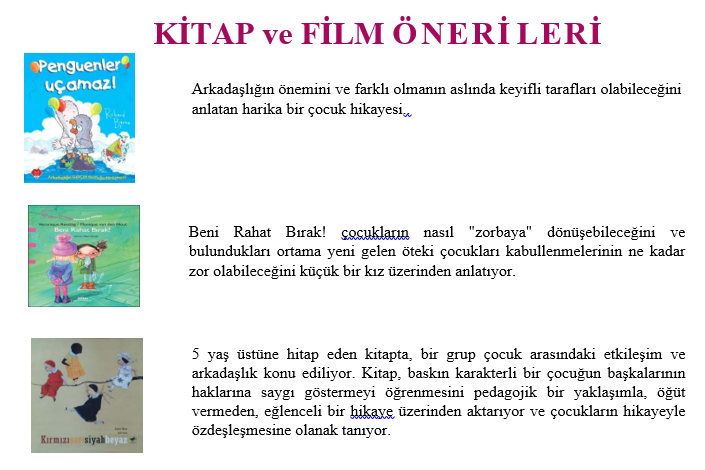 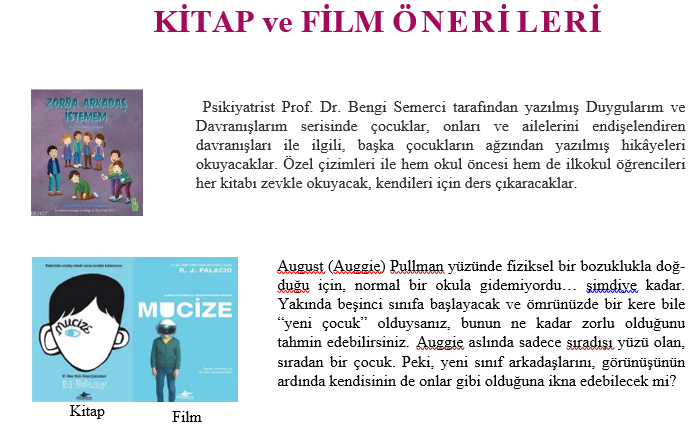 Katılımınızdan dolayı teşekkür ederiz.
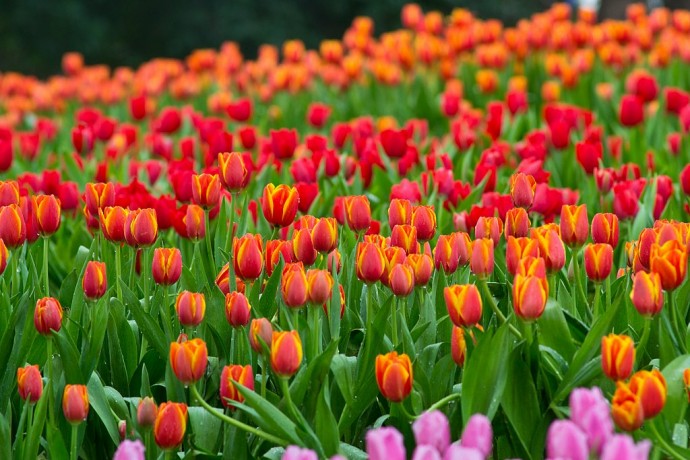